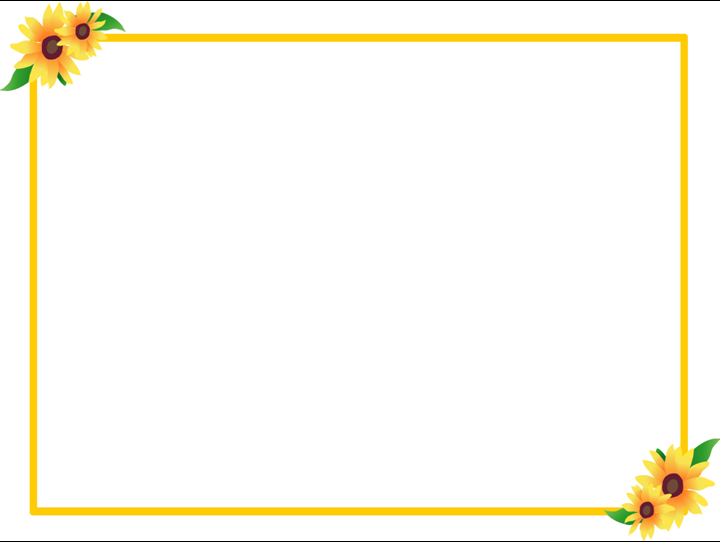 gi¸o ¸n ®iÖn töm«n : TiÕng viÖtlíp 1 bµi 31: ¤n tËp
TiÕt 1
Bµi 31: ¤n tËp
m
ua
m
ia
móa
mÝa
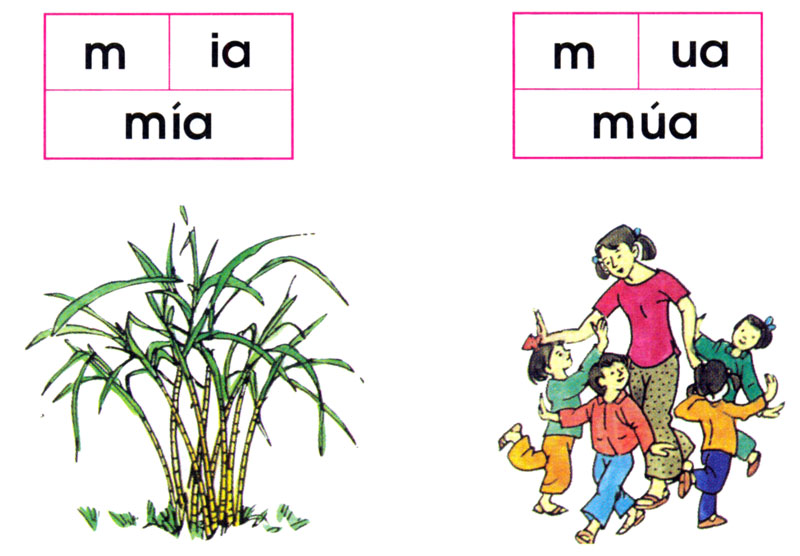 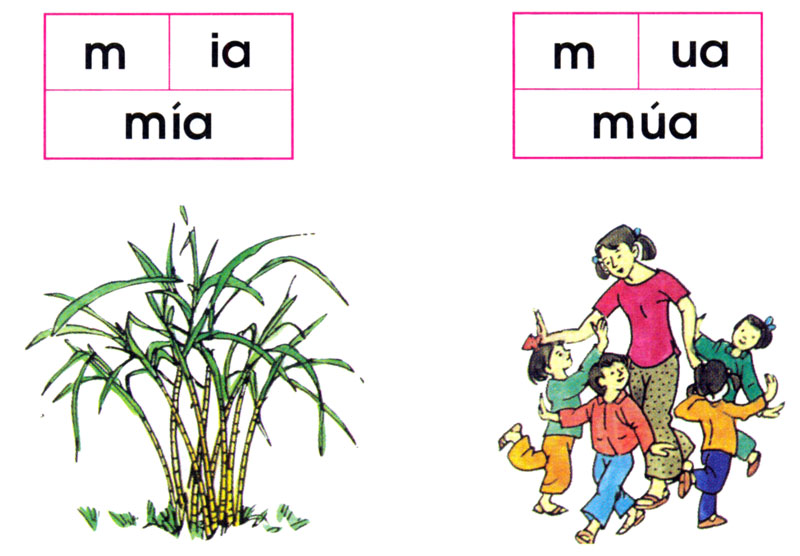 Bµi 31: ¤n tËp
tri
tru
trua
tr­
tr­a
tria
ngu
ngua
ng­
ng­a
nghi
nghia
mua mÝa
ngùa tÝa
mïa d­a
trØa ®ç
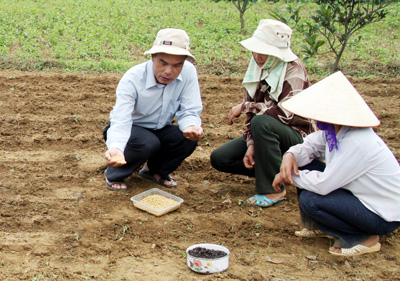 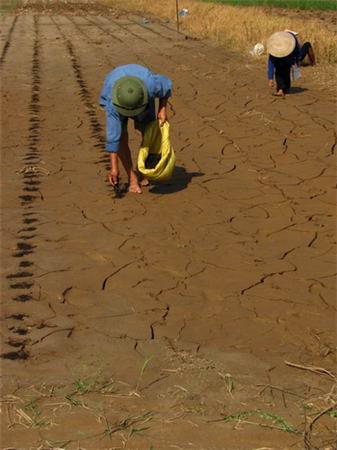 trØa ®ç
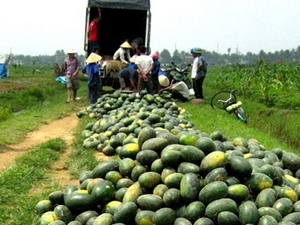 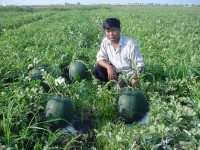 mïa d­a
Bµi 31: ¤n tËp
tri
tru
trua
tr­
tr­a
tria
ngu
ngua
ng­
ng­a
nghi
nghia
mua mÝa
ngùa tÝa
mïa d­a
trØa ®ç
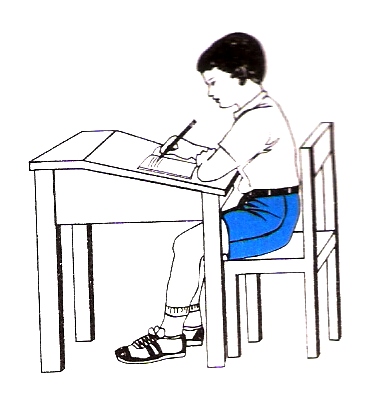 tiÕt 2
Bµi 31: ¤n tËp
tri
tru
trua
tr­
tr­a
tria
ngu
ngua
ng­
ng­a
nghi
nghia
mua mÝa
ngùa tÝa
mïa d­a
trØa ®ç
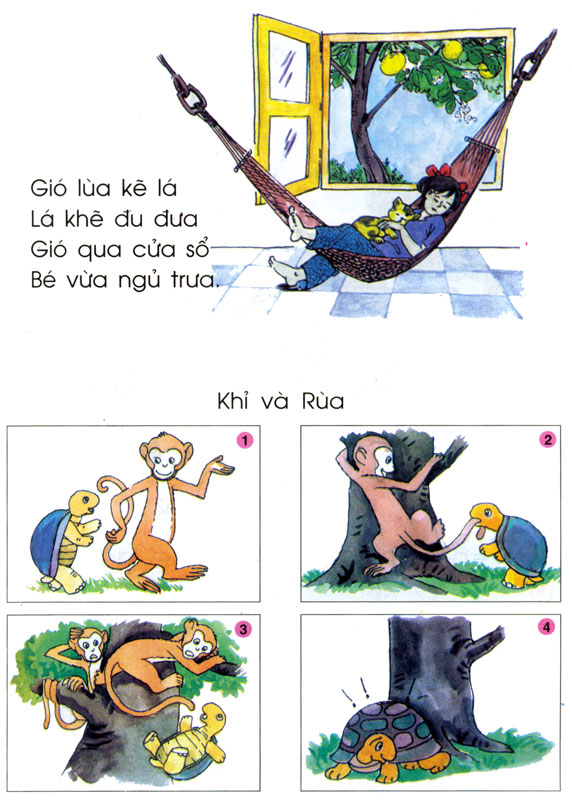 Giã lïa kÏ l¸
L¸ khÏ ®u ®­a
Giã qua cöa sæ
BÐ võa ngñ tr­a
KÓ chuyÖn
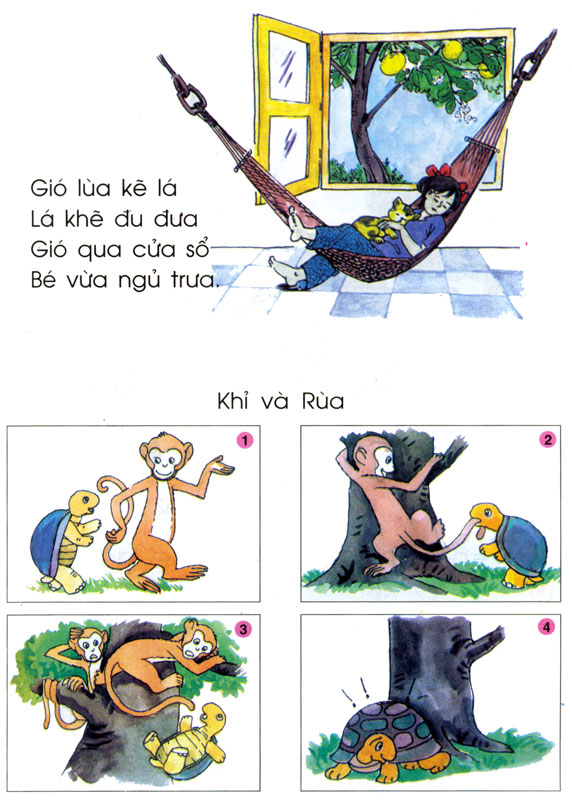 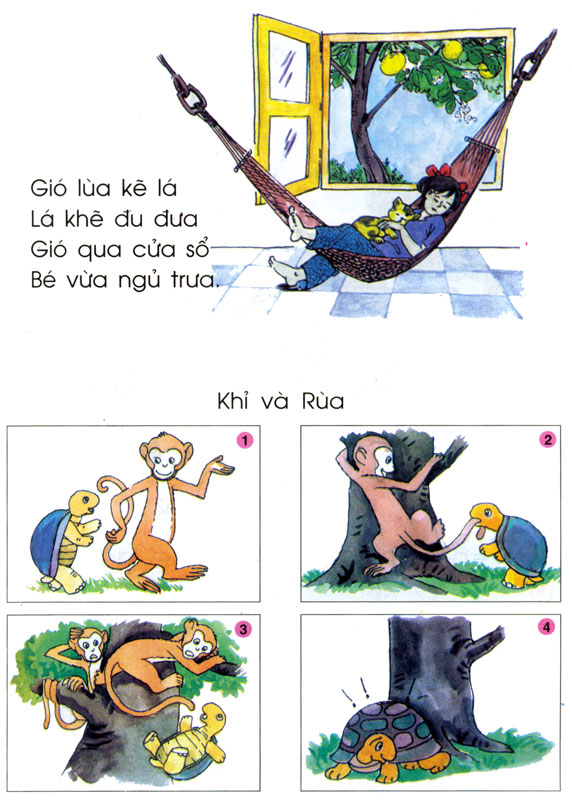 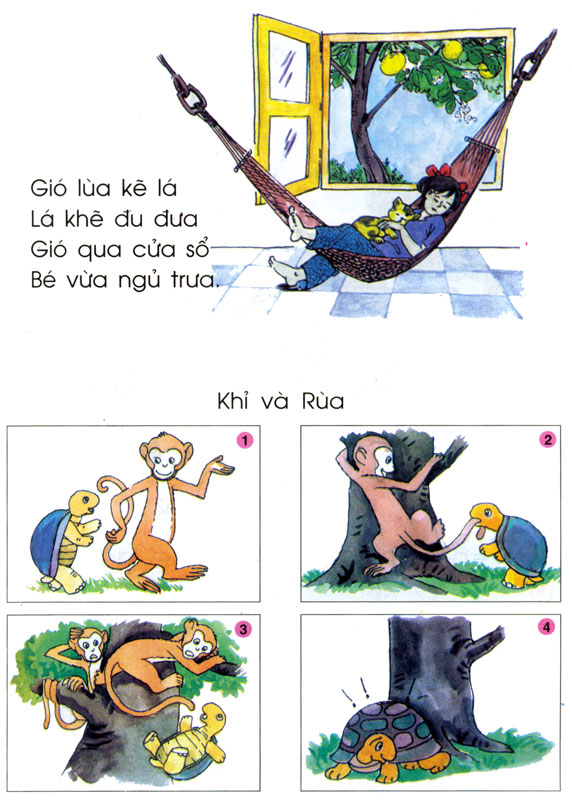 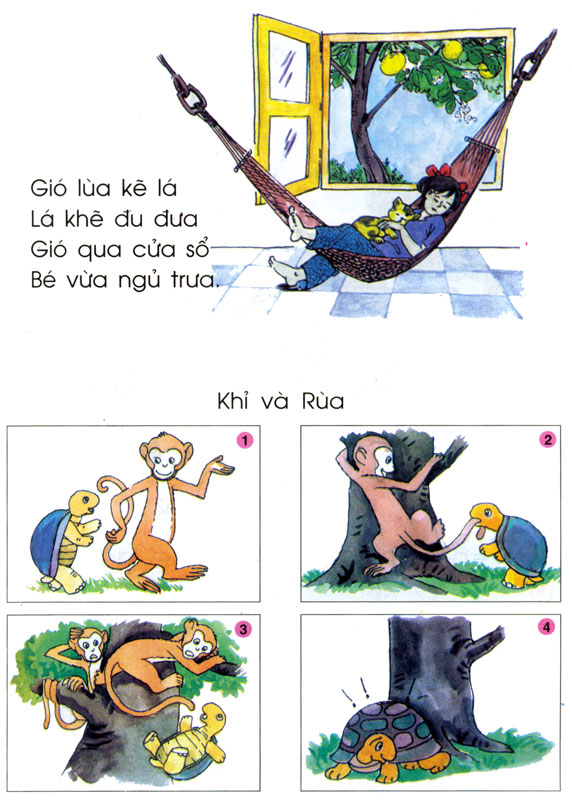 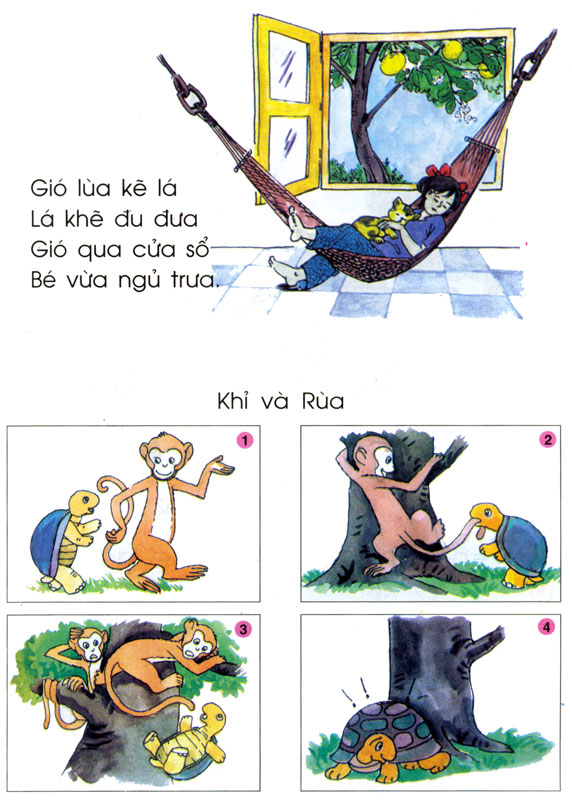 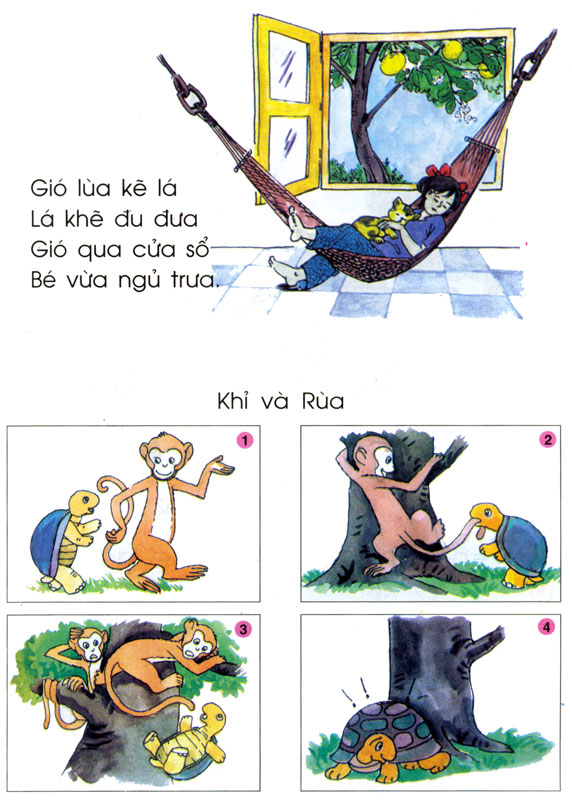 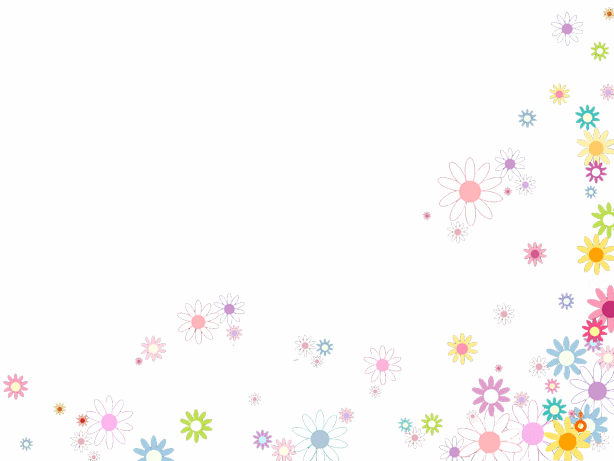 KÍNH CHÚC CÁC THẦY CÔ MẠNH KHỎE
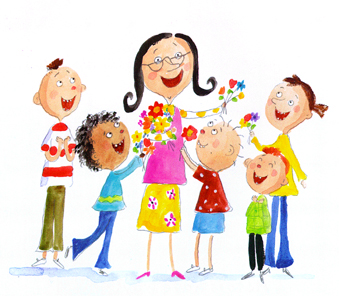 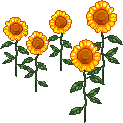 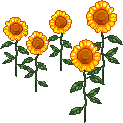 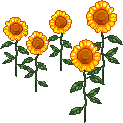 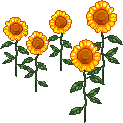 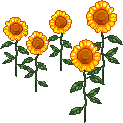